Informatics 121Software Design I
Lecture 3
Duplication of course material for any commercial purpose without the explicit written permission of the professor is prohibited.
Today
French fries and mayonnaise

Software designers

French fries and mayonnaise (redux)

Reflection
French fries and mayonnaise
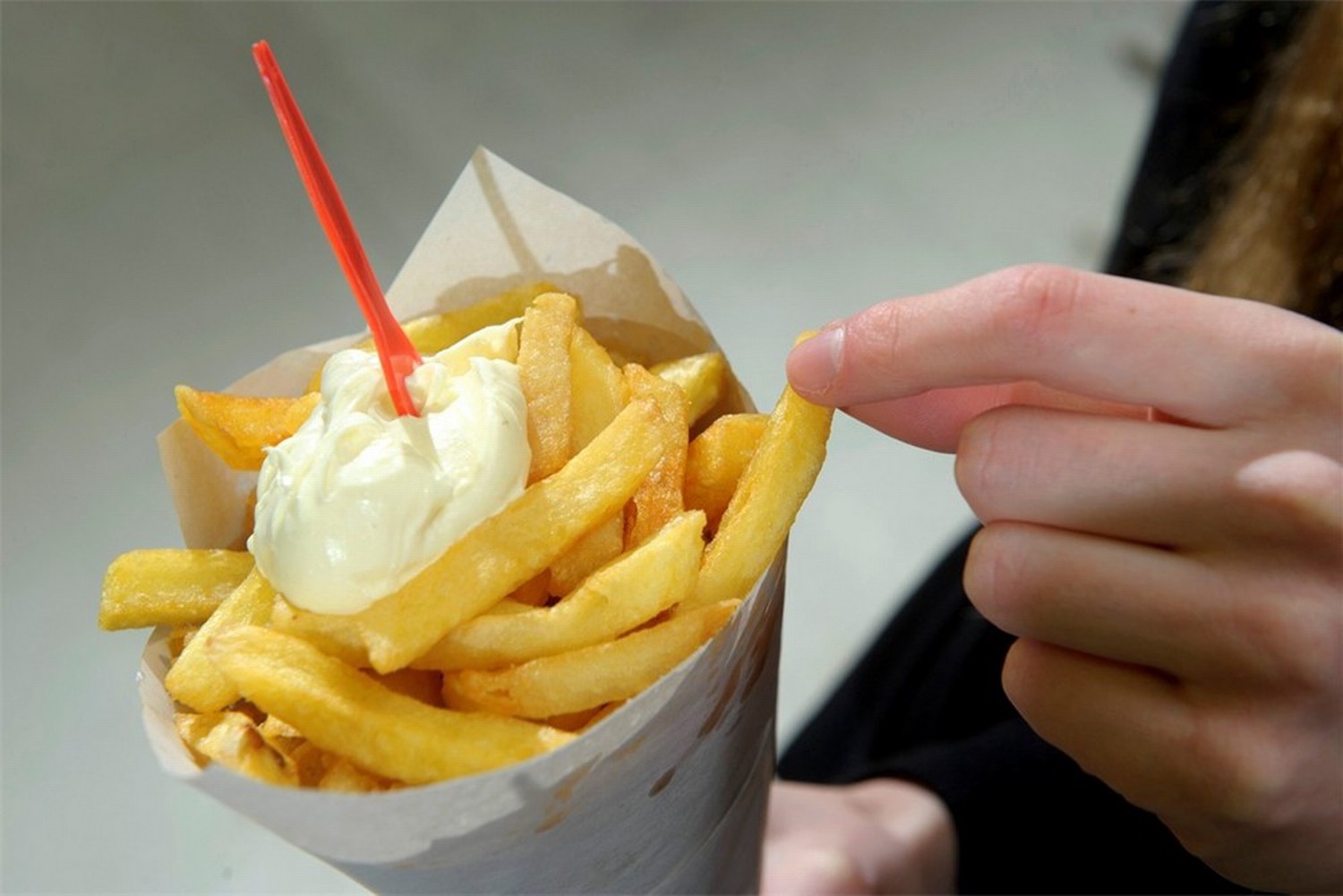 French fries and mayonnaise
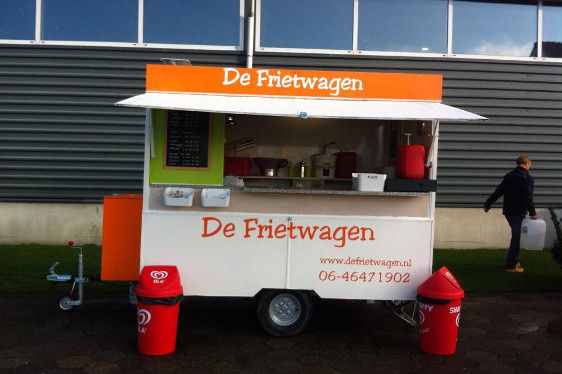 French fries and mayonnaise
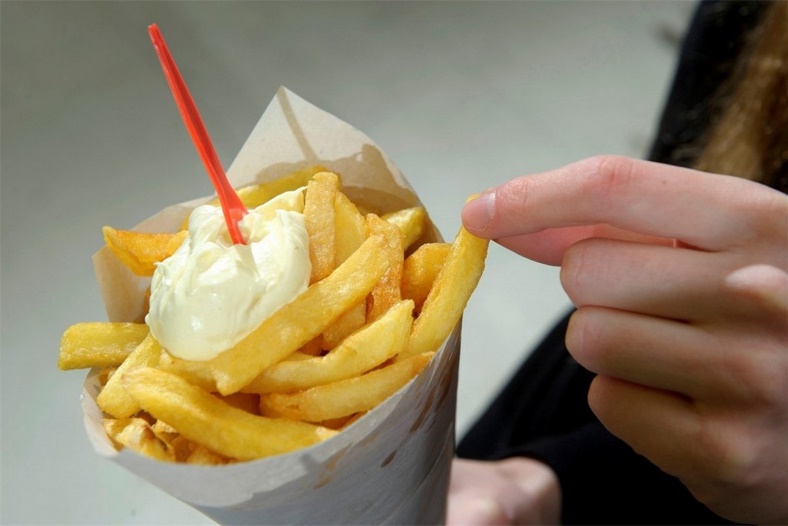 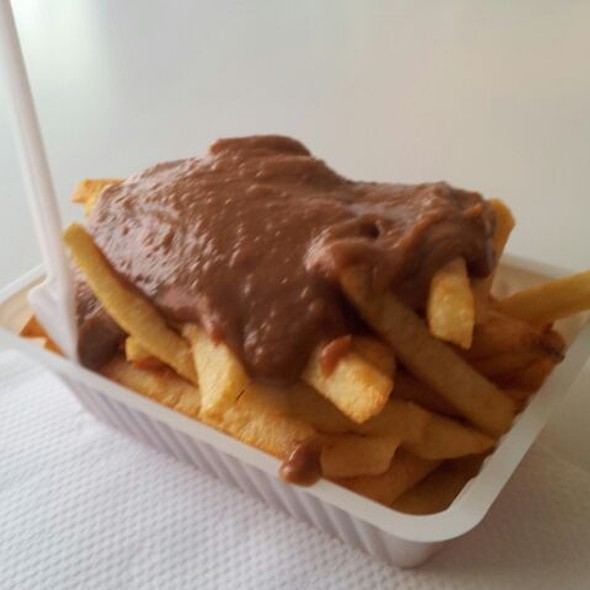 French fries and mayonnaise
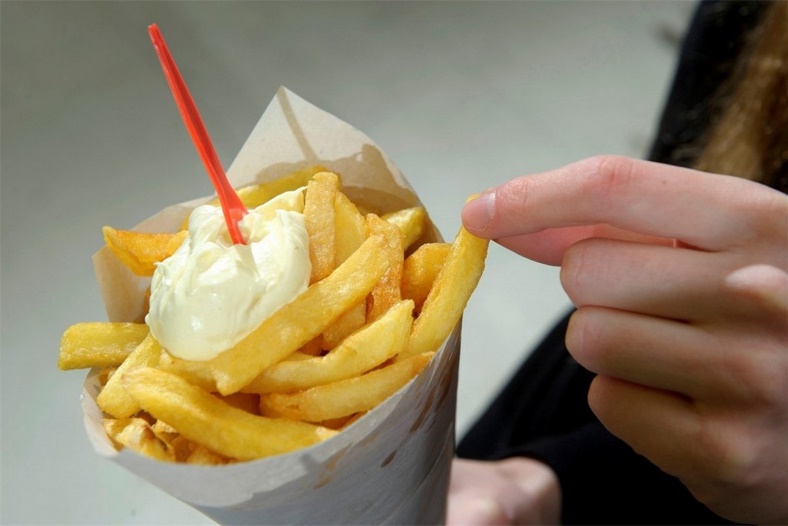 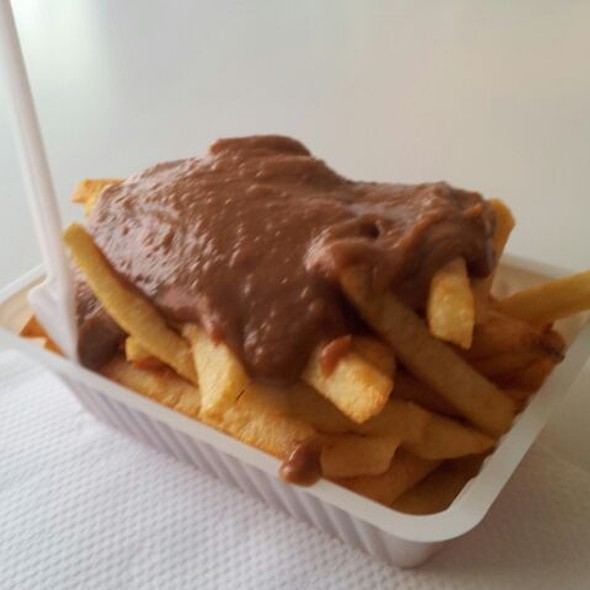 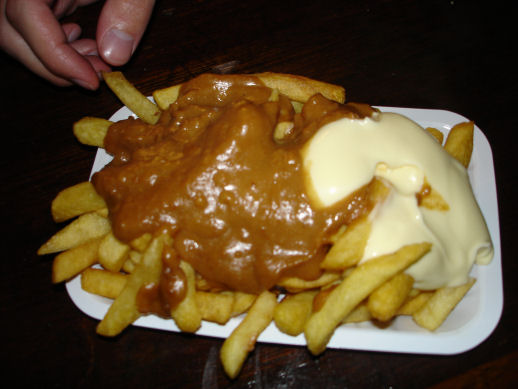 French fries and mayonnaise
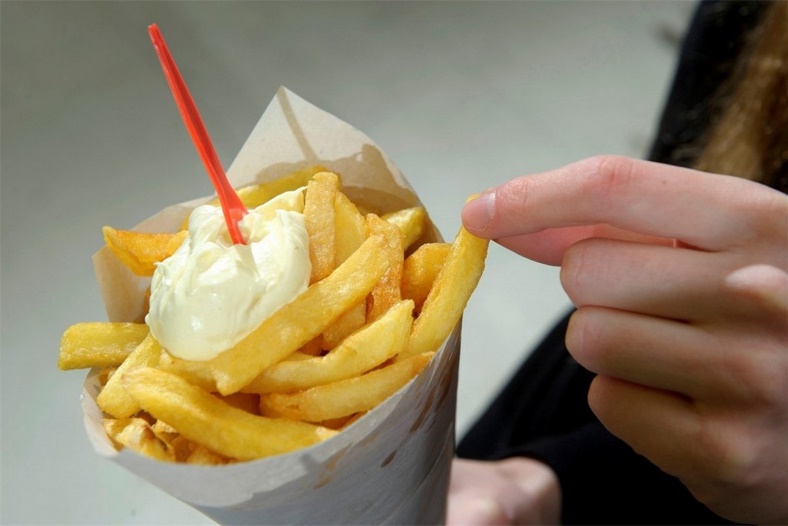 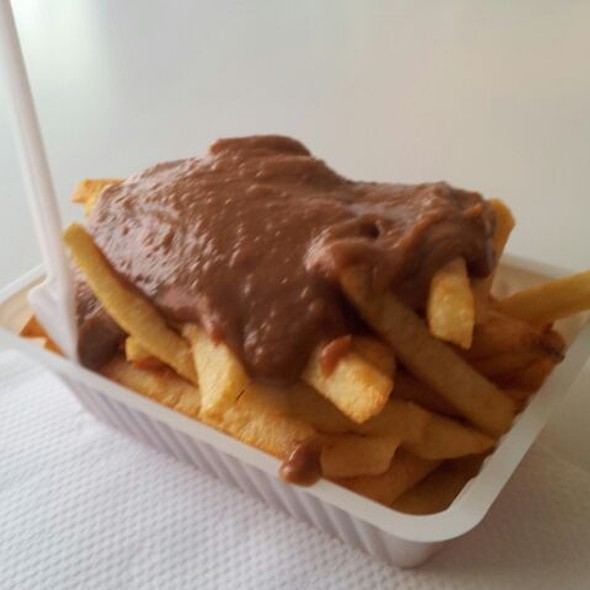 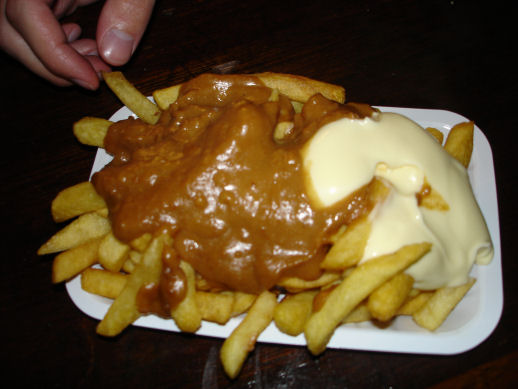 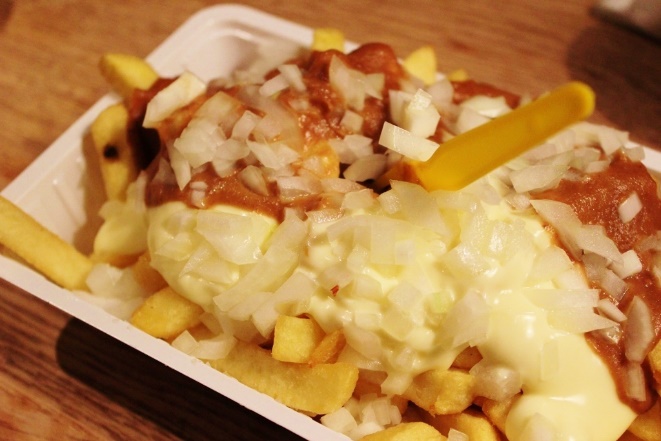 Reflection
What went well?

What did not go well?

What are you most worried about in terms of progress at this time?

What would you like to do different?

What might we be mixing up?
Software designer
Problem solver

Creative

Maker

Skeptic

Collaborator

Pragmatist
Reflection
What would you like to do different?
designer
plan
maker
change in the world
other stakeholders
audience
experiences
French fries and mayonnaise
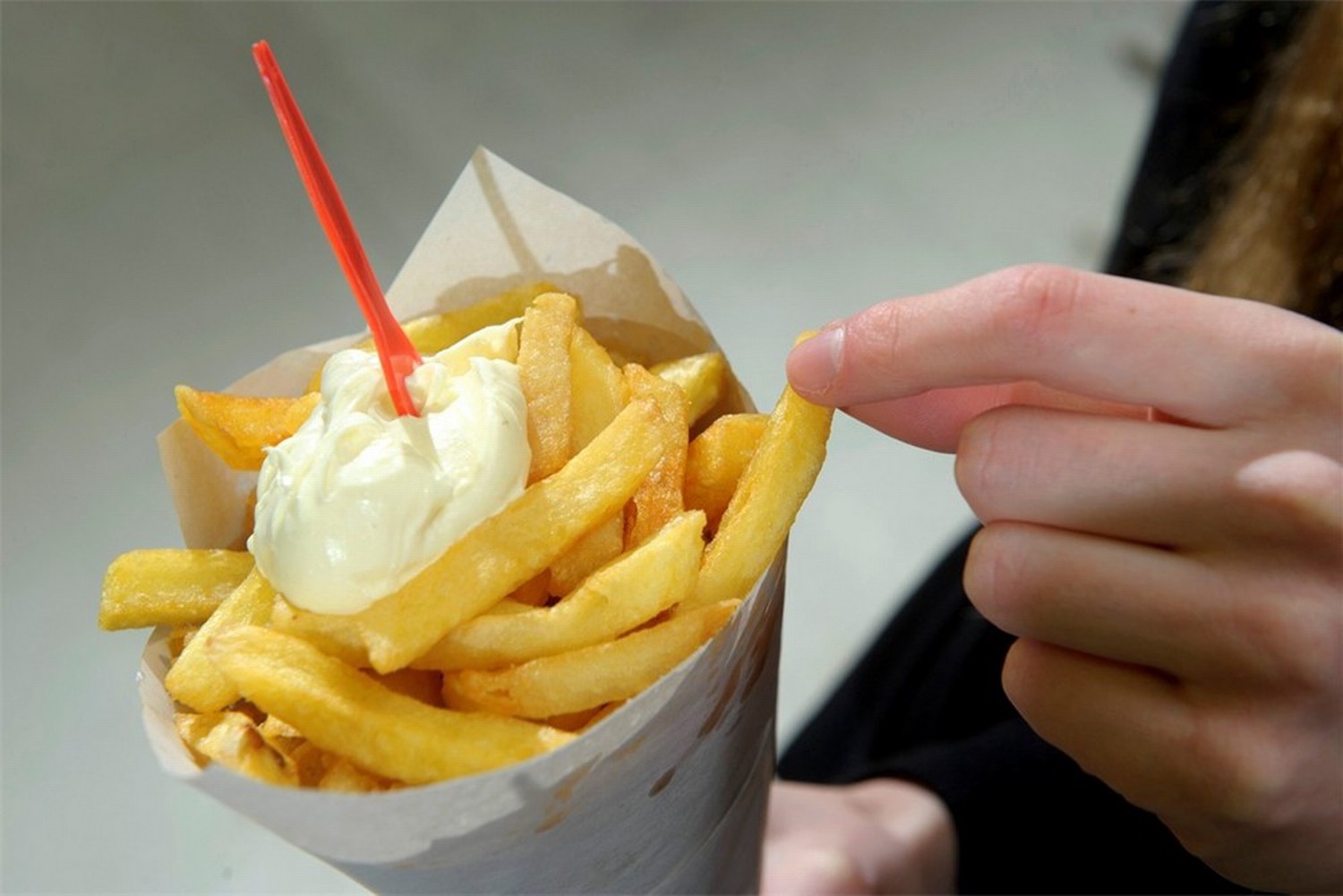 French fries and mayonnaise
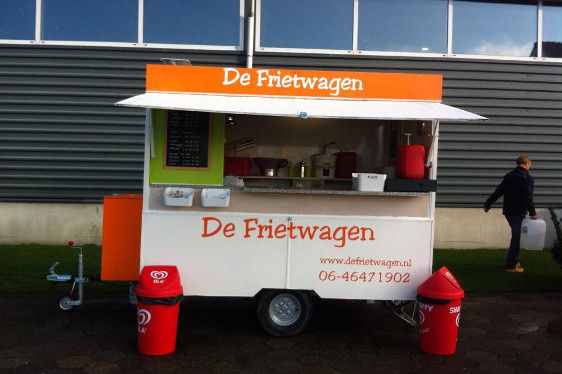 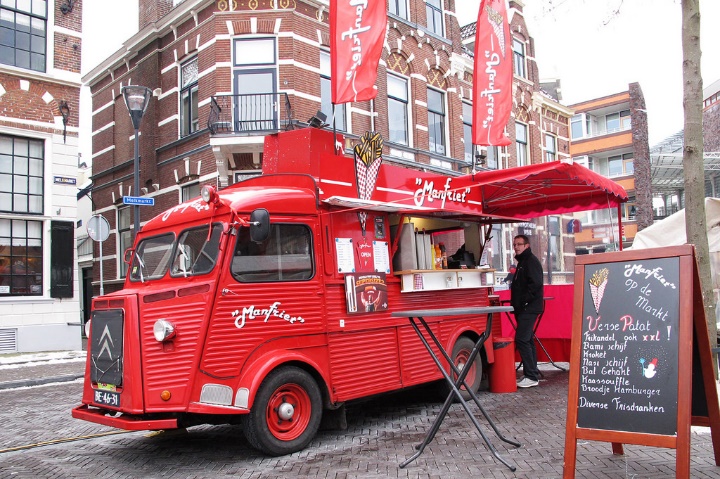 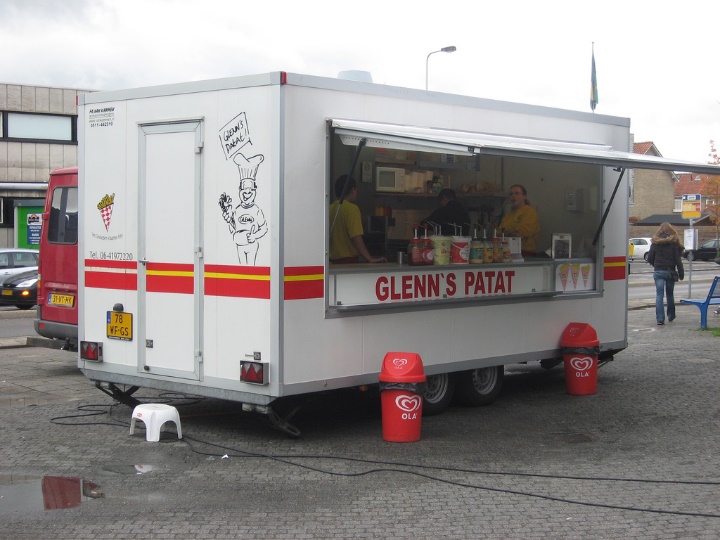 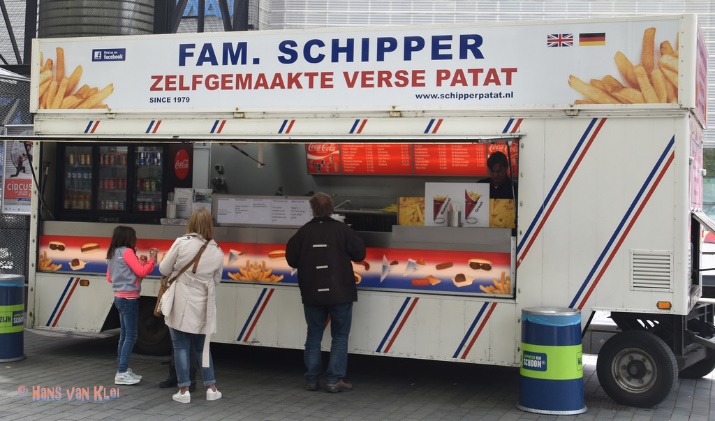 French fries and mayonnaise
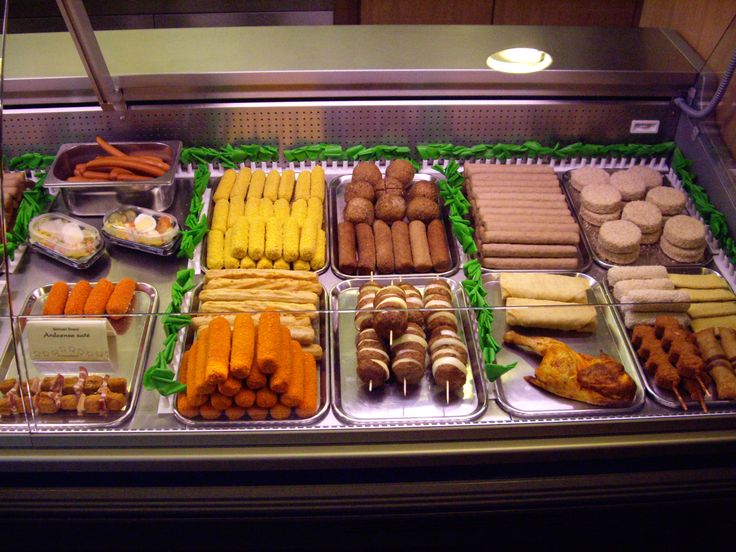 Reflection
What went well?

What did not go well?

What did you learn about the problem?

What did you not learn about the problem?

What did you learn about the solution?

What did you not learn about the solution?
Reflection
Were you a problem solver, creative, skeptic, maker, collaborator, or pragmatist?

What are you most worried in terms of this design challenge?

What was different the second time?
A design mindset
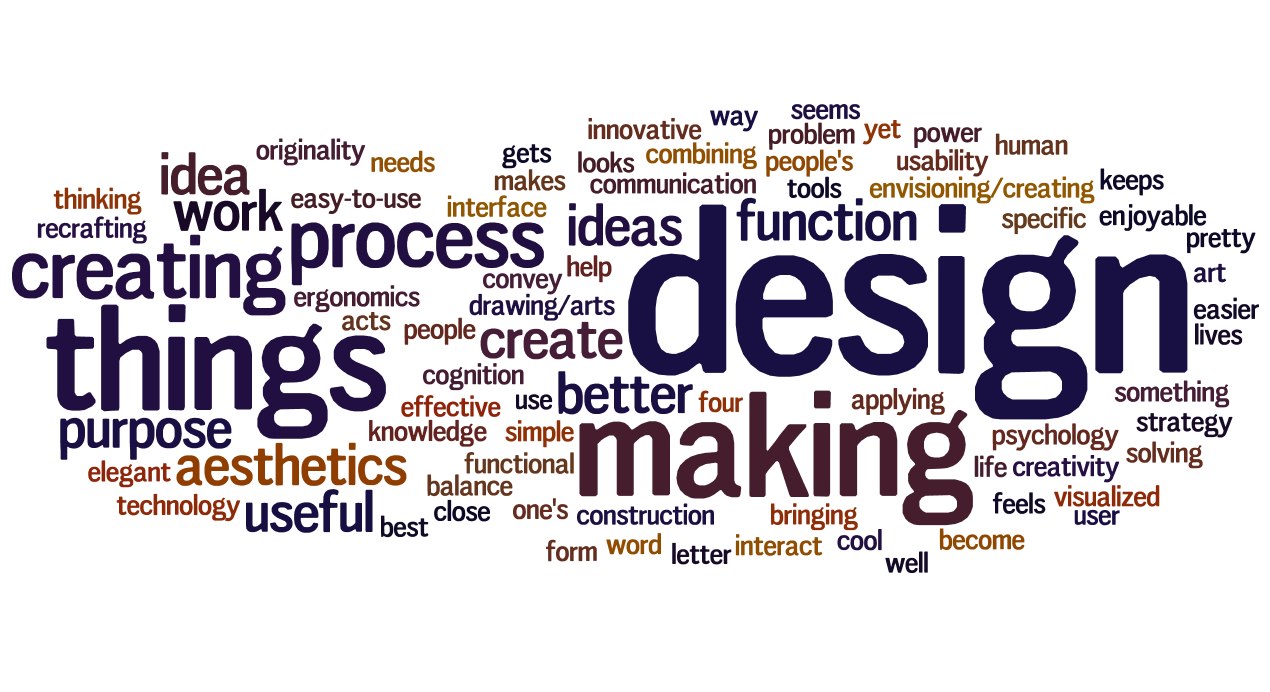